BÀI TẬP SBT
Bài 11.1: Hai bóng đèn khi sáng bình thường có điện trở là R1 = 7,5Ω và R2 = 4,5Ω. Dòng điện chạy qua hai đèn đều có cường độ định mức là I = 0,8A. Hai đèn này được mắc nối tiếp với nhau và với một điểm điện trở R3 để mắc vào hiệu điện thế U = 12V
a) Tính R3 để hai đèn sáng bình thường
b) Điện trở R3 được quấn bằng dây nicrom có điện trở suất 1,10.10-6Ω.m và chiều dài là 0,8m. Tính tiết diện của dây nicrom này
Tóm tắt:
Giải:
R1 nt R2 nt R3
R1 = 7,5Ω 
R2 = 4,5Ω 
Iđm1 = Iđm2 = I = 0,8A
U = 12V;
a/ R3 =? 
b/ ρ = 1,1.10-6Ω.m
    l = 0,8m
    S = ?
a. Khi hai đèn sáng bình thường thì cường độ dòng điện qua mạch là:
I = I1 = I2 = Iđm1 = Iđm2 = 0,8A
→ R3 =R – (R1 + R2)
= 3(Ω)
= 15 - (7,5 + 4,5)
R = R1 + R2 + R3
Điện trở R3  là: R3 = 3Ω
b. Tiết diện của dây nicrom là:
BÀI TẬP SBT
Bài 11.2: Hai bóng đèn có cùng hiệu điện thế định mức là 6V, khi đèn sáng bình thường có điện trở tương ứng là R1 = 8Ω và R2 = 12Ω. Cần mắc hai bóng đèn với một biến trở có U = 9V để hai đèn bình thường.
a) Vẽ sơ đồ của đoạn mạch điện trên và tính điện trở của biến trở khi đó
b) Biến trở được quấn bằng dây hợp kim Nikêlin có điện trở suất là 0,40.10-6Ω.m, tiết diện tròn, chiều dài 2m. Tính đường kính tiết diện d của dây hợp kim này, biết rằng hiệu điện thế lớn nhất được phép đặt vào hai đầu của biến trở là 30V và khi đó dòng điện chạy qua biến trở có cường độ là 2A.
Giải:
Tóm tắt:
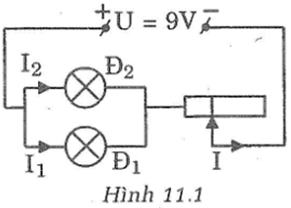 a/ Vì hai đèn sáng bình thường
Uđm1=Uđm2= 6V
R1 = 8Ω 
R2 =12Ω
U = 9V;
a) Sơ đồ mạch điện?
Rb = ?
b) ρ =0,4.106Ω.m 
l = 2m 
Ubmax = 30V
Ib = 2A
d = ?
=> Uđm1= Uđm2= U1= U2 = 6V
=> (R1//R2) nt Rb
mà U = 9V
b/
= 30/2 = 15 (Ω)
đường kính tiết diện của dây hợp kim là:
U12 = U1 = U2 = 6V
Điện trở của biến trở là:
= 3/1,25 = 2,4(Ω)
BÀI TẬP SBT
Bài 11.3: Hai bóng đèn có HĐT định mức lần lượt là U1 = 6V, U2 = 3V và khi sáng bình thường có điện trở tương ứng là R1 = 5Ω và R2 = 3Ω. Cần mắc hai đèn này với một biến trở vào U = 9V để hai đèn sáng bình thường.
a) Vẽ sơ đồ của mạch điện
b) Tính điện trở của biến trở khi đó
c) Biến trở này có điện trở lớn nhất là 25Ω, được quấn bằng dây nicrom có 
điện trở suất là 1,10.10-6Ω.m, có tiết diện 0,2mm2. Tính chiều dài của dây nicrom này.
Tóm tắt:
Giải:
a/ ta có: U = Uđm1 + Uđm2 (vì: 9 = 6 + 3)
=> hai đèn nối tiếp với nhau.
Uđm1 = U1 = 6V
 R1 = 5Ω
 Uđm2 = U2 = 3V
 R2 = 3Ω
 U = 9V
a)Sơ đồ mạch điện
b) Rb = ?
c) ρ = 1,1.10-6Ω.m Rbmax = 25Ω 
S=0,2mm2
   =0,2.10-6m2
 l = ?
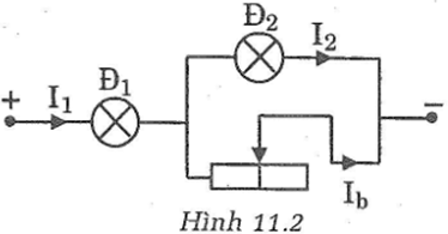 => Iđm1 > Iđm2
=> để hai đèn sáng bình thường thì đèn 1 phải nằm ở nhánh chính và đèn 2 nằm ở nhánh rẽ
=> biến trở cần phải mắc song song với R2
(vì nếu biến trở mắc song song với R1 thì khi đó Imạch chính = Iđm2 = 1A < 1,2A)
b/ Ib = Iđm1 – Iđm2 = 0,2A
Ub = Uđm2 = 3V
Điện trở của biến trở:
= 3/0,2
= 15(Ω)
Rb = Ub/Ib
c/ Chiều dài của dây là:
BÀI TẬP SBT
Bài 11.4: Một bóng đèn sáng bình thường với hiệu điện thế định mức UĐ = 6V và khi đó dòng điện chạy qua đèn có cường độ IĐ = 0,75A. Mắc bóng đèn này với một biến trở có điện trở lớn nhất là 16Ω vào hiệu điện thế U = 12V.
Phải điều chỉnh biến trở có điện trở là bao nhiêu để đèn sáng bình thường nếu
mắc bóng đèn nối tiếp với biến trở vào hiệu điện thế U đã cho trên đây?
b) Nếu mắc đèn và biến trở vào hiệu điện thế U đã cho theo sơ đồ hình 11.1 thì phần 
điện trở R1 của biến trở là bao nhiêu để đèn sáng bình thường?
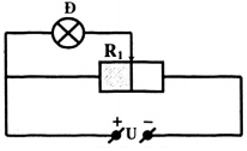 R2
Giải:
Tóm tắt:
hình 11.1
Ib = IĐ = I = 0,75A
a/ Đ nt Rb :
Uđm1 = UĐ = 6V
IĐ = 0,75A
Rbmax = 16Ω
U = 12V
a/ Rb = ?
b/ R1 = ?
Ub = U – UĐ
= 12 – 6
= 6(V)
Điện trở của biến trở là:
= 8(Ω)
= 6/0,75
Rb = Ub / Ib
b) (Đ//R1) nt R2
U1Đ = U1 = UĐ = 6V
U2 = U – UĐ = 12 – 6 = 6(V)
RĐ = UĐ / IĐ = 6/0,75 = 8(Ω)
=> phần điện trở R1 của biến trở là: 11,31Ω
BÀI TẬP SBT
Bài 11.5: Xét các dây dẫn được làm từ cùng một loại vật liệu, nếu chiều dài dây dẫn giảm đi 5 lần và tiết diện tăng 2 lần thì điện trở của dây dẫn thay đổi như thế nào?
Giải:
Điện trở của dây dẫn tăng lên 10 lần                              
Điện trở của dây dẫn giảm đi 10 lần
Điện trở dây dẫn tăng lên 2,5 lần                                    
Điện trở dây dẫn giảm lên 2,5 lần
Ta có:
=> Chọn B. Điện trở của dây dẫn giảm đi 10 lần
BÀI TẬP SBT
Bài 11.6: Câu phát biểu nào dưới đây về mối quan hệ giữa hiệu điện thế U giữa hai đầu một đoạn mạch có điện trở R và cường độ dòng điện I chạy qua đoạn mạch này là không đúng?
A. Hiệu điện thế U bằng tích số giữa cường độ dòng điện I và điện trở R của đoạn mạch.
B. Điện trở R của đoạn mạch không phụ thuộc vào hiệu điện thế U giữa hai đầu đoạn mạch và cường độ dòng điện chạy qua mạch đó.
C. Cường độ dòng điện I tỉ lệ thuận với hiệu điện thế U và tỉ lệ nghịch với điện trở R của mạch
D. Điện trở R tỉ lệ thuận với hiệu điện thế U và tỉ lệ nghịch với cường độ dòng điện I chạy qua đoạn mạch
BÀI TẬP SBT
Bài 11.7: Hãy ghép mỗi đoạn câu a), b), c), d) với một đoạn câu ở 1, 2, 3, 4, 5 để được một câu hoàn chỉnh và có nội dung đúng.
a – 4         
b – 3                 
c – 1                  
d – 2
BÀI TẬP SBT
Bài 11.8: Hai dây dẫn được là từ cùng một loại vật liệu, dây thứ nhất có điện trở R1 = 15Ω, có chiều dài l1 = 24m và có tiết diện S1 = 0,2mm2, dây thứ hai có điện trở R2 = 10Ω, có chiều dài l2 = 30m. Tính tiết diện S2 của dây thứ hai
Giải:
Tóm tắt:
Ta có:
BÀI TẬP SBT
Bài 11.9: Hai bóng đèn Đ1 và Đ2 có hiệu điện thế định mức tương ứng là U1 = 1,5V và U2 = 6V; khi sáng bình thường có điện trở tương ứng là R1 = 1,5Ω và R2 = 8Ω. Hai đèn này được mắc cùng với một biến trở vào hiệu điện thế U = 7,5V theo sơ đồ như hình 11.2.
a) Hỏi phải điều chỉnh biến trở có giá trị là bao nhiêu để hai đèn sáng bình thường
b) Biến trở nói trên được quấn bằng dây Nikêlin có điện trở suất là 0,4.10-6Ω.m, có độ dài 
tổng cộng là 19,64m và đường kính tiết diện là 0,5mm. Hỏi giá trị của biến trở tính được 
ở câu a trên đây chiếm bao nhiêu phần trăm so với điện trở lớn nhất của biến trở này?
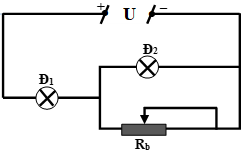 Giải:
Tóm tắt:
R1 nt (R2 // Rb)
hình 11.2.
a) Hai đèn sáng bình thường nên ta có:
Uđm1 = U1 =1,5V 
R1 = 1,5Ω  
Uđm2 = U2 = 6V 
R2 = 8Ω
U = 7,5V
a) Rb = ?
b) ρ = 0,4.10-6 Ω.m
l = 19,64m
d = 0,5mm 
    = 0,5.10-3m
Rb = ?% Rbmax
I1 = Iđm1 = U1/R1 = 1,5/1,5 = 1 (A)
I2 = Iđm2 = U2/R2 = 6/8 = 0,75 (A)
Điện trở của biến trở khi đèn sáng bình thường chiếm:
U2b = U2 = Ub = 6V
I = I1 = I2b = 1A = Ib + I2
Ib = I2b – I2 = 1 – 0,75 = 0,25 (A)
Rb = Ub/Ib = 6/0,25 = 24 (Ω)
Điện trở của biến trở khi đó là 24 Ω
BÀI TẬP SBT
Bài 11.10: Hai bóng đèn Đ1 và Đ2 có cùng hiệu điện thế định mức là U1 = U2 = 6V; khi sáng bình thường có điện trở tương ứng là R1 = 12Ω và R2 = 8Ω . Mắc Đ1, Đ2 cùng với một biến trở vào hiệu điện thế không đổi U = 9V để hai đèn sáng bình thường
a) Vẽ sơ đồ mạch điện và tính giá trị Rb của biến trở khi hai đèn sáng bình thường
b) Biến trở này được quấn bằng dây nicrom có điện trở suất là 1,10.10-6Ω.m và có tiết diện 0,8mm2. Tính độ dài tổng cộng của dây quấn biến trở này, biết rằng nó có giá trị lớn nhất Rbm = 15Rb, trong đó Rb là giá trị tính được ở câu a trên đây.
Tóm tắt:
Giải:
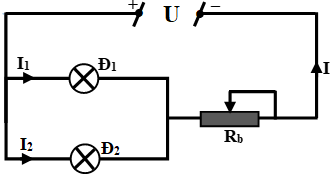 a/ Vì hai đèn sáng bình thường
=> Uđm1= Uđm2= U1= U2 = 6V
=> (R1//R2) nt Rb
mà U = 9V
= 15.2,4  = 36 (Ω)
b/
U12 = U1 = U2 = 6V
Độ dài của dây là: 26,2 m
Điện trở của biến trở là:
= 3/1,25 = 2,4(Ω)
BÀI TẬP SBT
Bài 11.11: Ba bóng đèn Đ1, Đ2, Đ3 có hiệu điện thế định mức tương ứng là U1 = 3V, U2 = U3 = 6V và khi sáng bình thường có điện trở tương ứng là R1 = 2Ω, R2 = 6Ω, R3=12Ω
a) Hãy chứng tỏ rằng có thể mắc ba bóng đèn này vào hiệu điện thế U = 9V để các đèn khác đều sáng bình thường và vẽ sơ đồ của mạch điện này.
b) Thay đèn Đ3 bằng cuộn dây điện trở được quấn bằng dây manganin có điện trở suất 0,43. 10-6Ω.m và có chiều dài 8m. Tính tiết diện của dây này
Tóm tắt:
Giải:
Uđm1 = U1 = 3V
R1 = 2Ω
Uđm2 = U2 = 6V
R2 = 6Ω
Uđm3 = U2 = 6V
R3 = 12Ω
U = 9V;
a/ Sơ đồ mạch điện?
b/ Thay  Đ3 dây Rd
ρ = 0,43.10-6Ω.m
l = 8m
S = ?
a/ U23 = U2 = U3 = 6V
U1 = 3V = 9 – 6 = U – U23
=> (Đ2 // Đ3) nt Đ1
Chứng minh 3 đèn sáng bình thường: Giả sử 3 đèn đều sáng bình thường
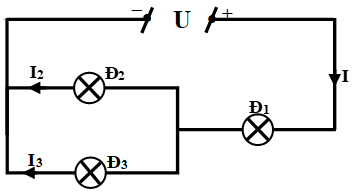 => I2 + I3 = I1 (vì 1 + 0,5 = 1,5)                   (1)
Ta có: I = I1 = 1,5A
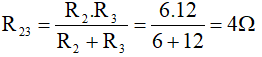 (2)
U = I.Rtđ = I.(R1 + R23) = 1,5.(2 + 4) = 9(V)
Từ (1) và (2) ta thấy cách mắc 3 đèn trên theo sơ đồ là phù hợp với tính chất mạch điện để cả 3 sáng bình thường khi mắc vào nguồn 9V (đpcm).
b/ tiết diện của dây:
Từ (1) và (2) ta thấy cách mắc 3 đèn trên theo sơ đồ là phù hợp với tính chất mạch điện để cả 3 sáng bình thường khi mắc vào nguồn 9V (đpcm).